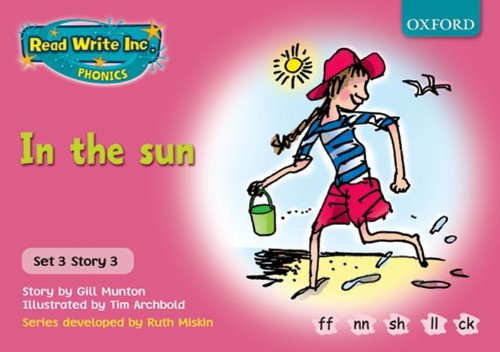 RWI Pink: In the sun.
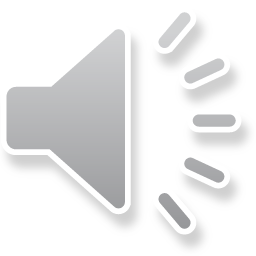 jam
frock
blob
stuff
rug
flag
mug
Mr Punch
bu cket
funn y
loll y
com ic
Story green words.
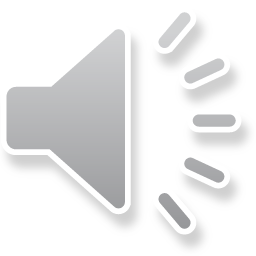 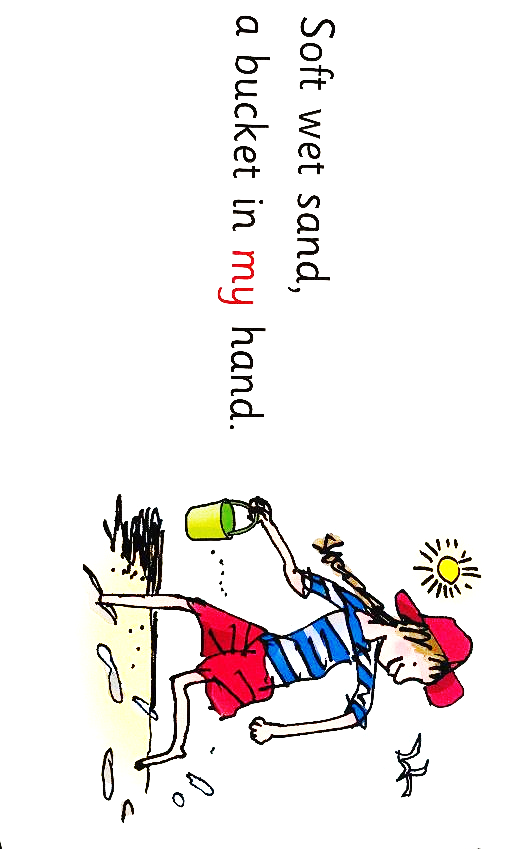 RWI Pink: In the sun.
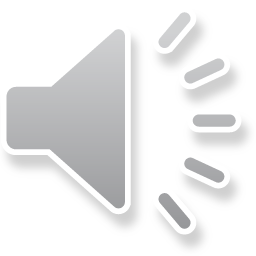 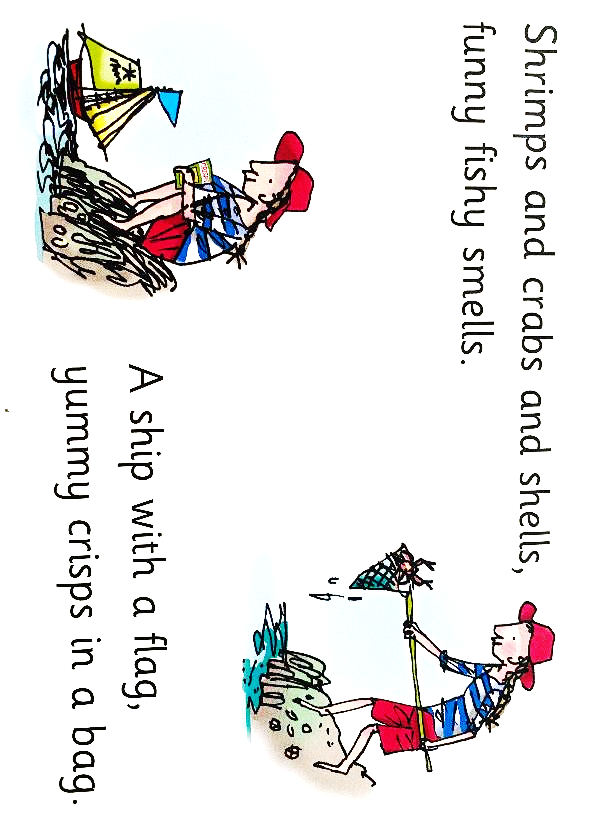 RWI Pink: In the sun.
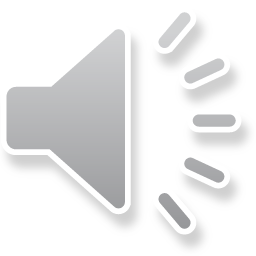 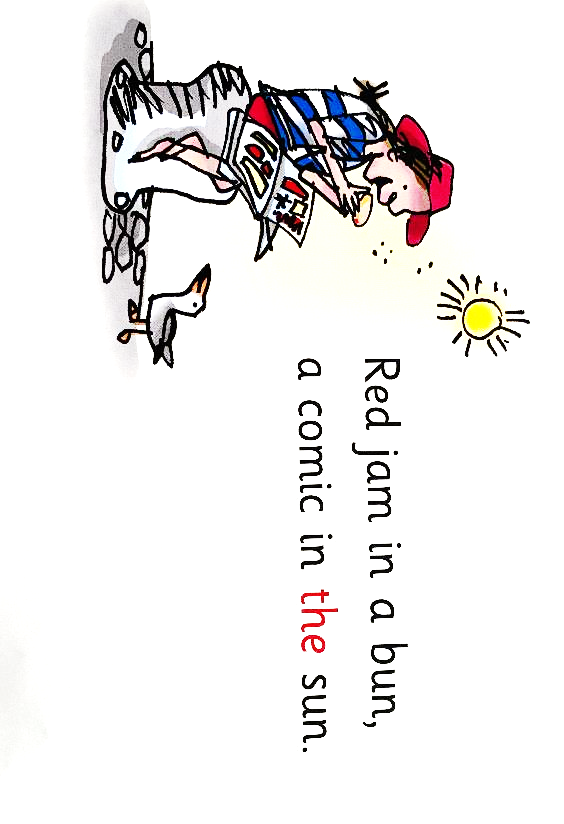 RWI Pink: In the sun.
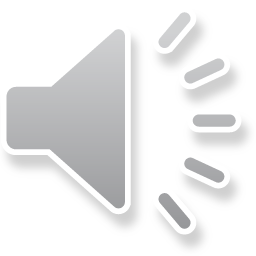 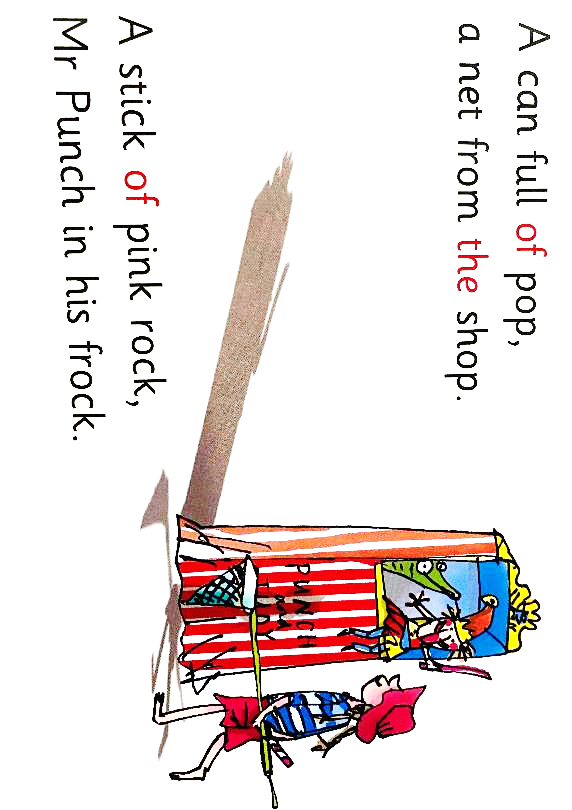 RWI Pink: In the sun.
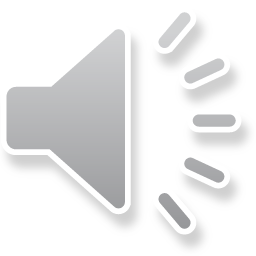 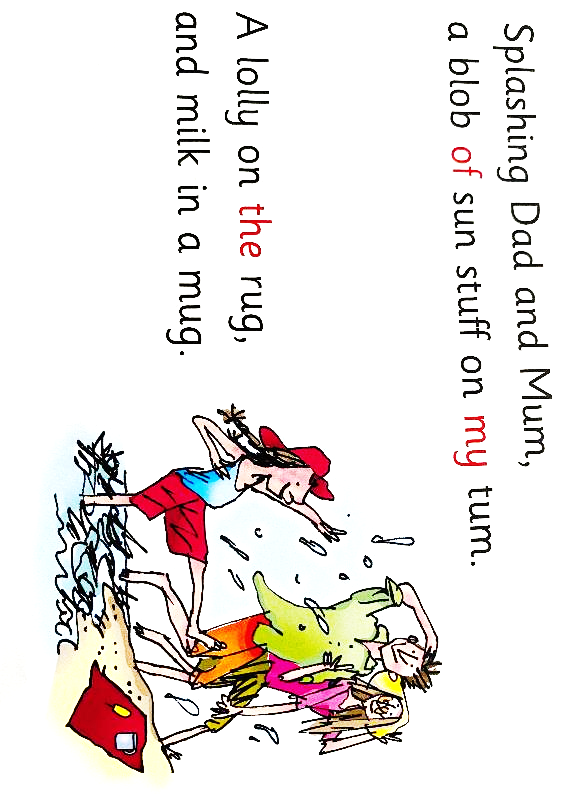 RWI Pink: In the sun.
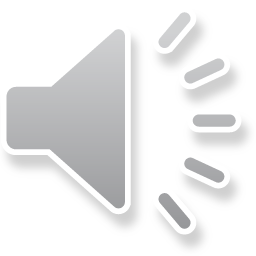 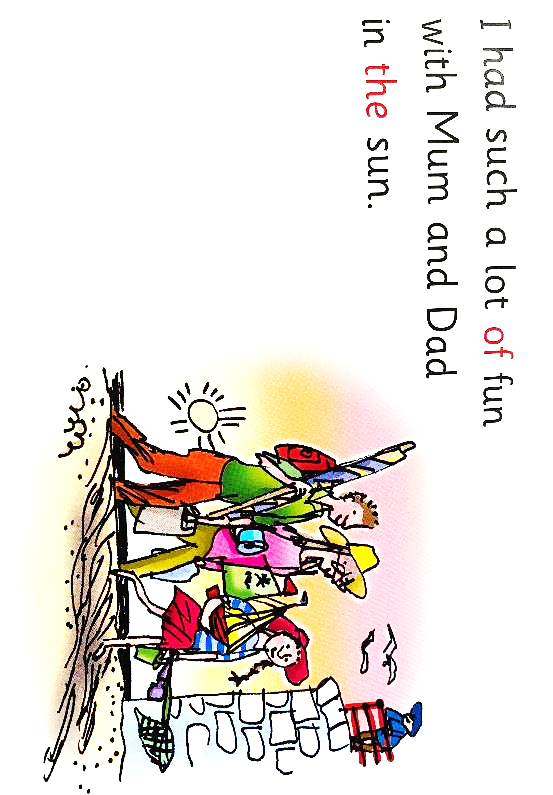 RWI Pink: In the sun.
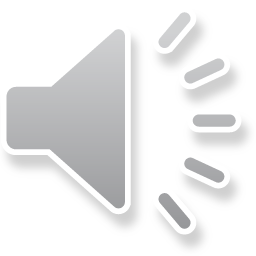